Расширенное заседание Коллегии управления образования «О реализации дорожной карты МСО по повышению качества образования»
Дата проведения: 11.11.2019
Повестка:
1. Исполнение решений Коллегии от 02.11.2018 «Качество учебных достижений выпускников 9-х, 11-х классов в 2017-2018 учебном году в общеобразовательных учреждения города: итоги, проблемы. О реализации дорожной карты МСО по повышению качества образования» (начальник УО Т.Г. Баранец).
2. Работа муниципальной инновационной экспериментальной площадки «Совершенствование системы комплексной оценки качества как условие развития муниципальной системы образования» (методист МОУ ДПО ЦРО Т.П. Кадубец).
3. Формирование многоуровневой системы оценки качества образования. Обеспечение перехода от методологии контроля качества образования к методологии управления качеством образования на основе применения оценочных процедур.
3.1. ВСОКО как механизм управления качеством образования:
3.1.1. Развивающее оценивание качества образовательной деятельности в дошкольном учреждении (заведующий МДОУ № 27 Е.В. Колодкина);
3.1.2. Система оценки достижения планируемых результатов освоения основной образовательной программы (заместитель директора по УВР МОУ «Гимназия им. В.А. Надькина» О.И. Шайтанова).

3.2. МСОКО как источник объективной и достоверной информации о качестве образовательных услуг:
3.2.1. Оценка качества дошкольного образования (главный специалист УО Л.Л. Киселева);
3.2.2. Оценка качества образовательной деятельности (критерии прозрачность и объективность, информационная открытость ОО) (главный специалист УО А.В. Кузьменко);
3.2.3. Оценка образовательных результатов обучающихся (критерий результаты развития способностей обучающихся), оценка качества образовательной деятельности по критерию организации профориентационной деятельности (главный специалист УО Е.А. Тюкавкина).
3.2.4. Оценка образовательных результатов обучающихся. О результатах Государственной итоговой аттестации выпускников 2019 года общеобразовательных учреждений города (заместитель начальника УО И.А. Кузюкова).
4. Анализ результатов оценочных процедур обучающихся и учителей при проектировании шагов развития муниципальной системы образования, в том числе при формировании образовательного запроса на повышение квалификации педагогических работников (средствами работы ГППО):
4.1. городское предметное профессиональное объединение учителей русского языка и литературы (руководитель Бондарь Е.В., учитель русского языка МОУ Гимназия им. В.А. Надькина),  
4.2. городское предметное профессиональное объединение учителей математики (руководитель Лаптева О.Т., учитель математики МОУ СОШ №4 им. Д.М. Перова), 
4.3. городское предметное профессиональное объединение педагогов-психологов (руководитель Рыжкова А.С., педагог-психолог МОУ «Гимназия им. В.А. Надькина») 
Обсуждение проекта решения Коллегии управления образования. Утверждение Плана действий («дорожная карта») по повышению качества подготовки  выпускников  общеобразовательных учреждений города Саянска  к государственной итоговой аттестации  2020 года.
КАЧЕСТВО ОБРАЗОВАТЕЛЬНОЙ ДЕЯТЕЛЬНОСТИ ДОШКОЛЬНЫХ УЧРЕЖДЕНИЙ
КАЧЕСТВО ОБРАЗОВАТЕЛЬНОЙ СРЕДЫ ДОШКОЛЬНЫХ УЧРЕЖДЕНИЙ
Группа 2.1. Объективность
РЕКОМЕНДАЦИИ К ПЛАНИРОВАНИЮ МЕРОПРИЯТИЙ ПО ОБЕСПЕЧЕНИЮ ОБЪЕКТИВНОСТИ ПРОВЕДЕНИЯ ВПР
На уровне общеобразовательной организации:
1. Провести учителями и методическими объединениями анализ полученных результатов по ВПР (по отметкам, на соответствие годовых отметок с результатами ВПР, по распределению первичных баллов, по выполнению заданий группами учащихся, по достижению планируемых результатов).
2. Провести корректировку рабочих программ с учетом результатов ВПР.
3.Разработать план мероприятий, направленных на обеспечение объективности результатов ВПР.
4. Способствовать повышению заинтересованности учителей в использовании объективных результатов федеральных и региональных оценочных процедур.
5. Принять в ОО прозрачные критерии внутришкольного текущего и итогового оценивания, обеспечивающие справедливую непротиворечивую оценку образовательных результатов обучающихся.
6. Обеспечить непрерывный процесс повышения квалификации учителей как в предметной области, так и в области оценки результатов образования, включающий не только обучение на курсах повышения квалификации, но и внутришкольное обучение и самообразование.
РЕЗУЛЬТАТЫ СОЦИОЛОГИЧЕСКОГО ОПРОСА УПРАВЛЕНИЯ ОБРАЗОВАНИЯ
УДОВЛЕТВОРЕННОСТЬ УЧАСТНИКОВ  ОБРАЗОВАТЕЛЬНЫХ ОТНОШЕНИЙ КАЧЕСТВОМ ОБРАЗОВАНИЯ
Группа 2.2. Информационная открытость
1.Полнота и актуальность информации об организации и ее деятельности на официальном сайте организации в сети Интернет
ИНФОРМАЦИЯ НА ОФИЦИАЛЬНОМ САЙТЕ ОРГАНИЗАЦИИ В СЕТИ ИНТЕРНЕТ И ДОСТУПНОСТЬ ВЗАИМОДЕЙСТВИЯ
3. Качество отчета о результатах самообследования образовательной организации
Группа 1.3. Результаты развития способностей обучающихся
Группа 2.7. Профориентационная деятельность
Группа 1.1. Массовость достижения базовых результатов
Группа 1.2. Качество результатов образования
РЕЗУЛЬТАТЫ ЕГЭ ПО РУССКОМУ ЯЗЫКУ
РЕЗУЛЬТАТЫ ЕГЭ ПО МАТЕМАТИКЕ
ПРОФИЛЬНЫЙ УРОВЕНЬ
РЕЗУЛЬТАТЫ ЕГЭ ПО МАТЕМАТИКЕ
БАЗОВЫЙ УРОВЕНЬ
Результаты ОГЭ по математике (2017) выпускников  2019г
РЕЗУЛЬТАТЫ ЕГЭ ПО ВЫБОРУ
Сравнительная таблица результатов сдачи ЕГЭ по предметам по выбору за три учебных года
РЕЗУЛЬТАТЫ ЕГЭ
РЕЗУЛЬТАТЫ ЕГЭ
РЕЗУЛЬТАТЫ ЕГЭ
Николаев Сергей (274 балла)

Тен Алина (264 балла) 

Комарова Екатерина (262 балла)
3
10
предмета
7
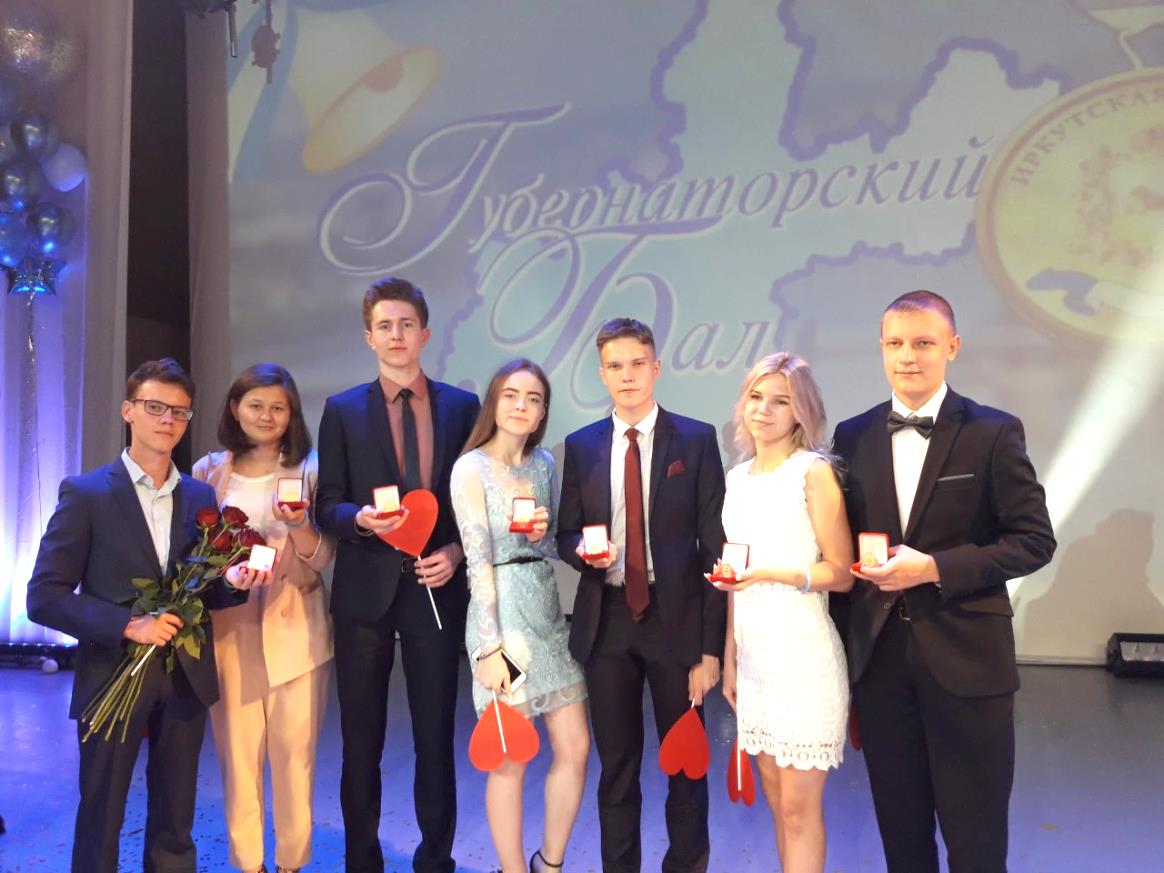 выпускников получили аттестаты особого образца с вручением медали
выпускников получили почетный знак Иркутской области «Золотая медаль «За высокие достижения в обучении»
РЕЗУЛЬТАТЫ ЕГЭ
ЭФФЕКТИВНОСТЬ СДАЧИ ЕГЭ В 2019 ГОДУ
РЕЗУЛЬТАТЫ ОГЭ ПО МАТЕМАТИКЕ
РЕЗУЛЬТАТЫ ДИАГНОСТИКИ
ЧИТАТЕЛЬСКОЙ ГРАМОТНОСТИ